NC Department of Health and Human Services 
Gonorrhea Epidemiology in North Carolina 2023
Division of Public Health/Epidemiology Section/Communicable Disease Branch
HIV/STD/Viral Hepatitis Surveillance Unit
August 2024
Where to find STI Surveillance information?
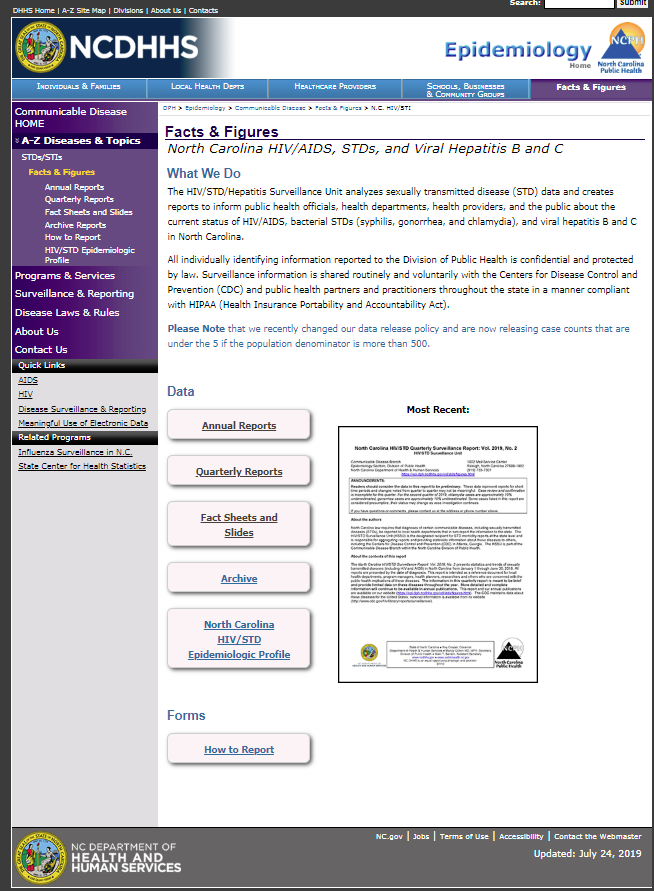 http://epi.publichealth.nc.gov/cd/stds/figures.html
Gonorrhea Cases by Gender, 2013-2023
26,382
*2020 data should be treated with caution due to reduced availability of testing caused by the COVID-19 pandemic. 
Data Source: North Carolina Electronic Disease Surveillance System (NC EDSS) (data as of July 1, 2024).
Gonorrhea Rates by GenderNorth Carolina and United States, 2013-2023
*2020 data should be treated with caution due to reduced availability of testing caused by the COVID-19 pandemic. 
Data Source: North Carolina Electronic Disease Surveillance System (NC EDSS) (data as of July 1, 2024) 
and 2022 Sexually Transmitted Diseases Surveillance, CDC (https://www.cdc.gov/std/statistics/2022/default.htm)).
Age Distribution of Gonorrhea Cases by Gender, 2023
Data Source: North Carolina Electronic Disease Surveillance System (NC EDSS) (data as of July 1, 2024).
Gonorrhea Cases by Race 2019-2023
29,226
28,094
26,878
26,382
26,851
*2020 data should be treated with caution due to reduced availability of testing caused by the COVID-19 pandemic. Data is italicized for this reason. 
Data Source: North Carolina Electronic Disease Surveillance System (NC EDSS) (data as of July 1, 2024).
Gonorrhea Cases by Ethnicity 2019-2023
29,226
28,094
26,878
26,382
26,851
*2020 data should be treated with caution due to reduced availability of testing caused by the COVID-19 pandemic. Data is italicized for this reason. 
Data Source: North Carolina Electronic Disease Surveillance System (NC EDSS) (data as of July 1, 2024).
Gonorrhea Rates by Race 2019-2023
*2020 data should be treated with caution due to reduced availability of testing caused by the COVID-19 pandemic. 
Data Source: North Carolina Electronic Disease Surveillance System (NC EDSS) (data as of July 1, 2024).
Gonorrhea Rates by Ethnicity 2019-2023
*2020 data should be treated with caution due to reduced availability of testing caused by the COVID-19 pandemic. 
Data Source: North Carolina Electronic Disease Surveillance System (NC EDSS) (data as of July 1, 2024).
Gonorrhea Rates by County, 2023
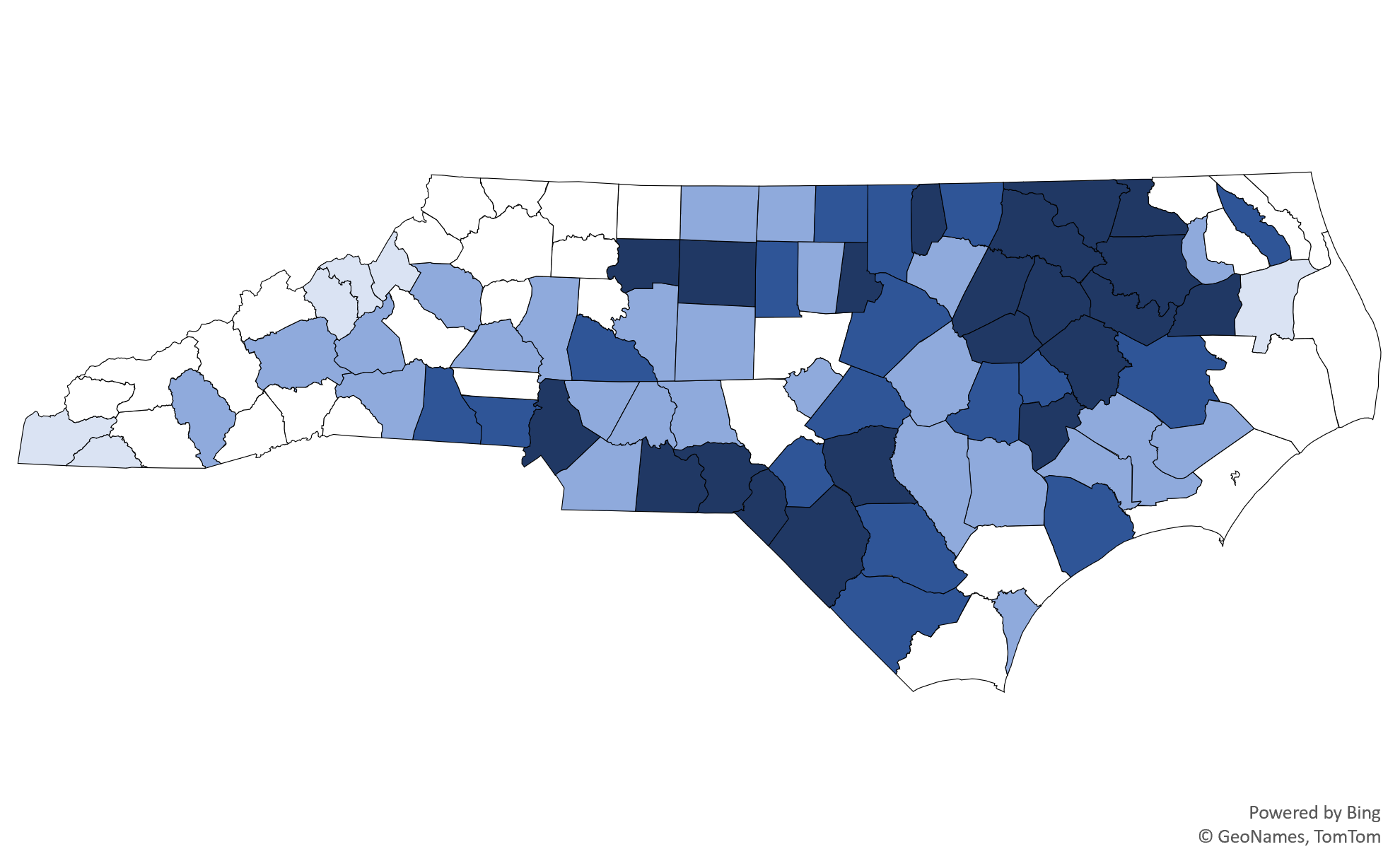 Rate per 100,000 Population
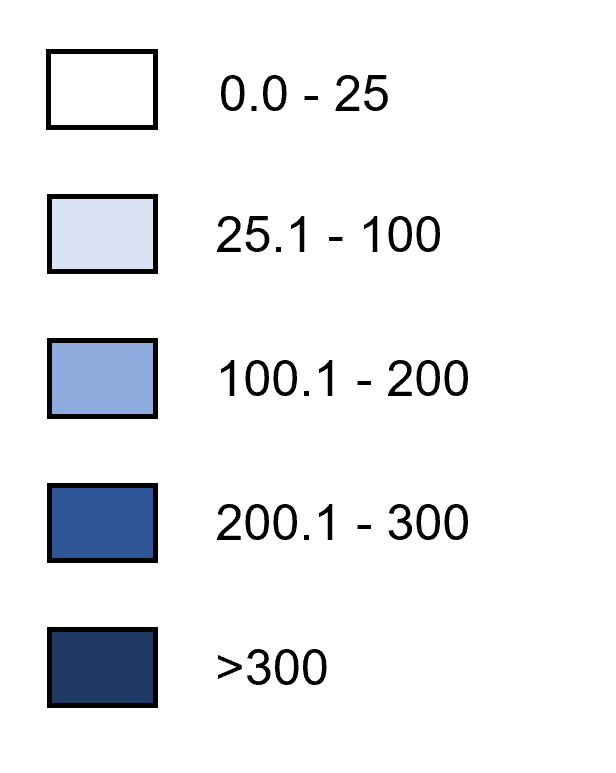 Data Source: North Carolina Electronic Disease Surveillance System (NC EDSS) (data as of July 1, 2024).
Gonorrhea Coinfection with HIV
People with Gonorrhea Coinfected with HIV^^ by Gender, 2013-2023
^^HIV diagnosed prior to OR within 30 days of gonorrhea diagnosis.
*2020 data should be treated with caution due to reduced availability of testing caused by the COVID-19 pandemic. Data is italicized for this reason. 
Data Source: North Carolina Electronic Disease Surveillance System (NC EDSS) (data as of July 1, 2024) and enhanced HIV/AIDS Reporting System (eHARS) (data as of July 2024).
People with Gonorrhea Coinfected with HIV^^ by Race 2019-2023
^^HIV diagnosed prior to OR within 30 days of gonorrhea diagnosis.
*2020 data should be treated with caution due to reduced availability of testing caused by the COVID-19 pandemic. Data is italicized for this reason. 
Data Source: North Carolina Electronic Disease Surveillance System (NC EDSS) (data as of July 1, 2024).
People with Gonorrhea Coinfected with HIV^^ by Ethnicity 2019-2023
^^HIV diagnosed prior to OR within 30 days of gonorrhea diagnosis.
*2020 data should be treated with caution due to reduced availability of testing caused by the COVID-19 pandemic. Data is italicized for this reason. 
Data Source: North Carolina Electronic Disease Surveillance System (NC EDSS) (data as of July 1, 2024).